-ible 

‘ible’ as in ‘possible’
Term 2 Week 8
This week’s words
terrible
horrible
possible
visible
edible 
sensible
destructible
 collapsible 
responsible
forcible 
legible 
reversible 
invincible  
audible
permissible
Monday - Meaning Explanation
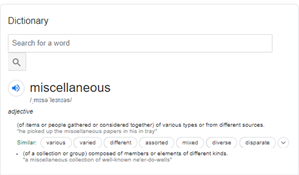 This is where you explain what you know about the word.
You can look it up, but you need to put it into your own words.
Miscellaneous (adjective) - A group of things from different sources.
Tuesday - Complex or Descriptive Sentence
A complex sentence contains an independent clause, conjunction and dependent clause.

The phosphorescent light was not dangerous, however it was not healthy to sit near it for extended periods of time.
Wednesday - LSNCWC
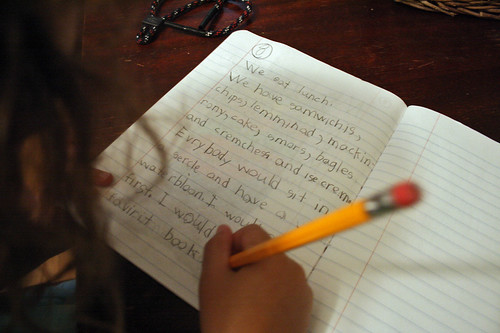 Thursday - Literacy Planet
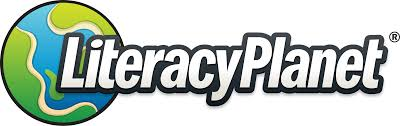 Friday - Spelling Test
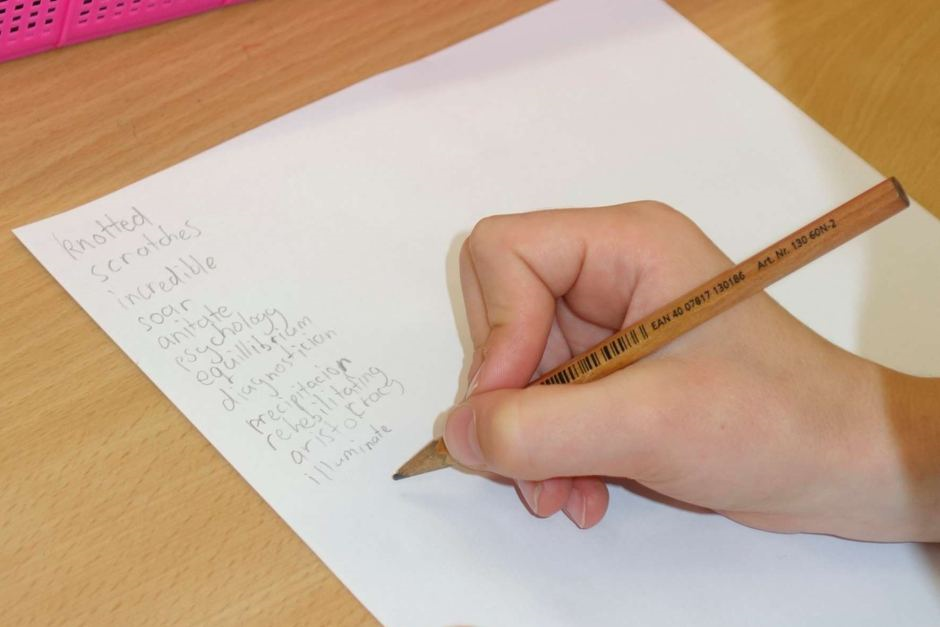